Teologia Naturale
Una nuova introduzione

Gennaro Luise,
Facoltà di Filosofia, PUSC
Elementi necessari e sistematici per una teologia naturale (1)
a. Concetto di Mondo 
	1. essere e pensiero 

		1.1 deduzione storica (cfr.)
	2. ente finito, limite
		2.1 deduzione metafisica
	3. nozione di negazione

b. Idea di Totalità
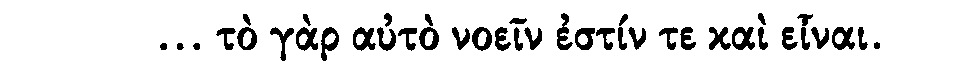 Elementi necessari e sistematici per una teologia naturale (2)
c. Immanenza vs Trascendenza 
(totalità immanente vs totalità trascendente)
	1. ontologica
	2. gnoseologica
		2.1. non-onniscienza 
		2.2. limite del soggetto-finito e 			dell’oggetto finito: conoscenza ?
	3. propriamente metafisica: 
		assoluto come principio libero 
d. Causalità
Tommaso
a. Dio si può conoscere ? 
	- cfr. S. Tommaso, Commento al De Trinitate di 	Boezio, q.1, a.2, c
b. Divisione delle scienze speculative
	- fisica (pluralità per divisione e poi per 	universale: genere e differenza)
	- matematica (astrazione della forma dalla 	materia in cui però è sempre data la forma)
	- metafisica (separazione di ciò che è separato 	nella realtà): 
		- ciò che non può essere nella materia
		- ciò che può non essere nella materia
2. Ente finito, limite		2.1 deduzione metafisica
a. Essere e non-essere nell’esperienza
b. Come può qualcosa essere reale senza essere sempre, essere in qualche modo non-esistendo (principio di non-contraddizione!)
3. Puro positivo, chiaramente pensato e mai conosciuto 
4. Visione da un punto di vista
Idea di totalità
Pensare l’esperienza come tale, come un tutto, la pone immediatamente in relazione a ciò che è “fuori” di essa.

L’esperienza, come un tutto, non è mai data

Cfr. Contraddizione dell’Assoluto e contraddizione nell’Assoluto
Immanenza vs trascendenza
1. Unità dell’esperienza
a. Essere e non-essere
b. Uno/Molti

2. Totalità non solo come somma aritmetica.
	- Ciò che è assoluto, non-relativo, ha in sé 	la sua ragion d’essere
	- alternativa fra trascendimento 	gnoseologico e ontologico
Immanenza vs trascendenza (2)
3.Se c’è il finito c’è l’infinito, ma la totalità dei finiti è essa stessa finita o infinita?

3.1 Risposta Immanentista: apprensione parziale: il finito non è realmente tale, non è realmente isolato dall’Assoluto, ma così appare (quindi il mondo non c’è)

3.2 “Forza” dell’Immanenza: estensione al soggetto dell’apparenza di separazione. Se il soggetto è finito solo apparentemente allora è organicamente unito al tutto, ma ciò non implica necessariamente che sia onnisciente
Immanenza vs trascendenza (3)
3.3 Obiezione debole (quindi non decisiva da parte dell’alternativa transcendente): se il soggetto-finito non è preteso onnisciente, allora è unito all’assoluto con un vincolo il cui limite non è fisico, ma di rappresentazione. 

Da ciò seguirebbe in effetti la possiblità di autotrascendimento gnoseologico da parte della prospettiva immanentista
Dimostrazioni
a. Dimostrazione propter quid 
b. Dimostrazione quia 


a. Dimostrazione a priori 
b. Dimostrazione a posteriori
Dimostrazione
Def: Sillogismo che procede da proposizioni vere universali proprie prime e immediate o riconducibili ad immediate

Dimostrazione propter quid 
Def. Sillogismo in Barbara in cui il predicato è una passione del soggetto, il medio è causa immediata del predicato, il medio è una definizione del soggetto 

Dimostrazione quia 
Def: termine minore è un soggetto definito, il medio è causa mediata del predicato oppure un suo effetto
Metaphysics of the Absolute (1)See Dario Sacchi, Lineamenti di una metafisica di trascendenza, Roma 2007
a. God/Absolute exists 
b. God/Absolute Does not exist

a1. A Transcendent Absolute exists 
b1. An Immanent Absolute exists
Metaphysics of the Absolute (2)
a2. Not only Absolute-Being exists 
b2. Only Absolute-Beings exists (and it’s part of the experience, or the unity of experience or even an appearance)

a3. Absolute is free and distinguish himself from the world that he creates (analogia entis, non-univocist monism)  
b3. Absolute is not free (self contradictory)
Anselmo, Proslogion II
1. Dio è l’IQMCN
2. Un ente che è nella realtà e nell’intelletto è maggiore dello stesso ente che è nel solo intelletto
3. Se Dio è nell’intelletto, Dio è anche nella realtà 
4. Dio è nell’intelletto
5. Dio è nella realtà
Anselmo, Proslogion III
1. Si può pensar che esista qualcosa che non può essere pensato non esistente. Dio è l’IQMCN
2. Questo ente è maggiore di qualcosa che può essere pensato come non esistente
3. Se IQMCN può essere pensato come non esistente, allora IQMCN non è IQMCN
4. Quindi IQMCN non può essere pensato come non esistente
Anselmo, Risposta a Gaunilone
Se Dio può essere pensato esistente, è necessario che esista

1. Infatti, IQMCN non può essere pensato esistente se non «senza-un-inizio»

2. Di ciò che invece può essere pensato esistente e non esiste, si può pensare che abbia un inizio 

3. Quindi IQMCN non può essere pensato esistente e non esistere 

4. Se dunque si può pensare che esista, esiste necessariamente

5. Non potrebbe esistere mai (temporalmente), quindi la sua esistenza sarebbe (logicamente) impossibile, se non esistesse (necessariamente= impossibilità logica della non-esistenza)
Aristotele, Fisica III, 203b 30: «In eternis idem est esse et posse»
La possibilità qui è misurata dalla perfezione in atto, mentre noi siamo portati a considerare che la possibilità preceda l’essere in atto.

Concezione temporale della modalità e non concezione logica:
     - È contingente ciò che nasce è perisce
	- È possibile ciò che almeno una volta si realizza
    	 - È necessario ciò che esiste in ogni tempo
    	 - È impossibile ciò che è allo stesso tempo, e allo stesso modo, 		essere e non-essere 

Se in qualche tempo è vero che un ente eterno esiste (se l’ente eterno è possibile), allora sarà eternamente vero che esso esiste (è necessario), perché altrimenti non potrebbe mai iniziare ad essere, ovvero sarebbe impossibile (slittamento modale)
Aristotele, Fisica, VII
Libro VII della Fisica Aristotele esclude che un ente possa muovere se stesso. Ma in Metaph, IX, 1050b30 sgg si parla di enti “mossi da se stessi” (nel senso del principio del loro movimento, anche se non in assoluto), che sono incorruttibili ma sempre in movimento; il loro movimento è in essi eterno (imitato dagli enti inferiori) e loro imitano ciò che invece non è mosso da altro. 

Il movimento e il tempo per Aristotele sono eterni.
Argomento che vorrebbe confutare «il confutatore» e che ha due presupposti che non funzionano, secondo Tommaso:

la definizione nominale di Dio e la sua comprensione (il primo «numero primo» successivo a X)
Ammettere che l’idea di Dio non possa essere creata dalla mente; ma chi nega la realtà di Dio, nega anche la realtà (mentale) dell’idea stessa
Duns Scoto: all’interno di un argomento a posteriori c’è una prova a priori dell’impossibilità del regresso all’infinito, a priori nel senso che parte non a contingentibus ma ex necessariis. 
L’ente a se, l’ente primo è incausabile. Se è incausabile, esiste, perché se è incausabile non può essere causato da altro, e quindi se non è, non può mai essere, ovvero sarebbe causalmente impossibile, ma se fosse causalmente impossibile  sarebbe totalmente impossibile, quindi anche logicamente impossibile. 
Propriamente non attribuisce l’esistenza all’ente incausato, ma argomenta dalla sua definizione (negativa) e quindi dalla sua incontraddittorietà e dalla impossiblità dell’autocausalità
Dialogo immaginario Caterus - Descartes

- Descartes: Dio è l’ente perfettissimo. L’esistenza è una perfezione. Dio esiste (Meditationes V)
- Caterus: Che l’essere sovranamente perfetto, in forza del proprio nome, comporti l’esistenza, non comporta alcuna esistenza in atto. 
- Descartes: Ma non è un nome, è l’idea di una natura, di un’essenza. Dall’esame di tale natura dipende la prova

Ciò perché tale idea non è arbitraria (ma innata)
Altra versione dell’argomento.
Descartes, Meditazioni. Risposte alle Prime Obiezioni:
 
1. All’ente potentissimo compete l’esistenza possibile
2. L’ente potentissimo può esistere per forza propria
3. Ciò che può esistere per forza propria, esiste sempre
4. L’ente potentissimo esiste (sempre)
In sintesi, 

due accezioni del possibile:

1. ciò che ha una causa che lo (può) portare ad esistenza (reale)
2. ciò che non implica contraddizione (logica)

b) Inoltre, si presenta la nozione di causa sui. Ciò che esiste per forza propria deve esistere necessariamente.
Versione finale di Cartesio nelle Risposte:
1. Se Dio non esistesse, la sua esistenza sarebbe (causalmente) impossibile, perché nessuna causa sarebbe sufficiente a produrlo
2. Nel concetto di Dio vi è una causa sufficiente a produrlo (si presenta la nozione di causa sui ) 
3. Dunque Dio esiste
Le idee innate per Cartesio:
- Non sono arbitrarie quanto al contenuto, cioè devo vedere il loro contenuto chiaramente e distintamente
- Da esse discende una dimostrazione, ovvero trovo delle proprietà che prima non conoscevo
- Sono idee di qualcosa. In quanto vere sono reali anche se in natura non c’è nulla che le esemplifichi.
Ma in Cartesio c’è una definitiva prova che mostra la realtà di ciò che è causa dell’idea di Dio. 

Tutte le idee hanno una causa.
 Cioè possono essere considerate sia come modi cogitandi (realtà formale) sia nella loro capacità di rappresentare un oggetto (realtà oggettiva). La realtà formale del rappresentato è causa della realtà oggettiva del cogitatum nell’idea
 La causa (dell’idea) deve contenere in sé almeno tanta realtà formale quanto è la realtà oggettiva dell’idea. Io che sono finito non posso essere la causa dell’idea di Dio (infinito). Quindi Dio è la causa della idea che noi abbiamo di Lui
----------
Leibniz. Dio è possibile, perché non c’è nessun ostacolo alla sua possibilità, nulla che lo possa contraddire. (Sempre se si accetta che il possibile è più esteso del reale)
La questione della prova ontologica si pone in maniera duplice in Kant:

La questione della prova in sé 
La questione del suo uso nella teologia naturale in generale
Ovvero si sta ragionando con lo schema completo delle prove tomistiche 

Qualcosa che esiste è G (Primo Motore)
Primo Motore (G) è Dio 
____________
Qualcosa che esiste è Dio = Dio esiste


Il concetto comune di Dio è “G”, ovvero la sua definizione nominale 
(Non ogni concetto nominale è un concetto comune)
Tutto ciò che si muove, è mosso da altro. 
Tutto ciò che è mosso da altro, è mosso (direttamente o indirettamente) dal Primo Motore Immobile
_____________
Tutto ciò che si muove, è mosso (direttamente o indirettamente) dal Primo Motore Immobile.
 


Qualcosa che muove, esiste
Il primo motore immobile, muove
_____________
Il primo motore immobile, esiste = qualcosa che esiste, è il primo motore immobile



 
- Qualcosa che esiste, è il Primo Motore Immobile = Qualcosa che esiste è G (diverso, remoto, perfetto)
- G è Dio 
_____________
- Qualcosa che esiste è Dio = Dio esiste
Dall’uso reale all’uso trascendentale della ragione
 
Ciò che per sé è noto è per se è indimostrabile, per Tommaso
 
1. Passaggio. Dalla contingenza intesa in senso empirico ad una contingenza intesa in senso puramente razionale. Come categoria pura.
 
2. Solo che dalla contingenza empirica non si esce verso un ente fuori dal mondo. Perché la contingenza empirica non è una successione di opposti contraddittori, tale che se ne richieda uno esterno per renderne ragione, ma è una successione temporale di opposti contrari, di per sé non contraddittoria
 
3. Allora si sostituisce l’una all’altra, a favore però di una necessità logica, non altro
La soluzione delle antinomie

La distinzione fra i predicati reali. Poiché il predicato reale fa riferimento ad una categoria che indica l’essere determinato (determinabile), l’essere un qualche cosa in generale. Solo che la tale predicazione non lo differenzia

Antinomia doppia: 1. la ragione è sottoposta a doppia legge (da condizionato a incondizionato e da condizione al suo essere condizionata); 2. la dimostrabilità di due proposizioni manifestamente in contraddizione fra di loro.
Classificazione degli argomenti ontologici 

definitional ontological arguments: Dio ha tutte le perfezioni, esistere è una perfezione

conceptual (or hyperintensional) ontological arguments: non posso concepire un essere più grande di un essere di cui non posso pensare uno maggiore

modal ontological arguments: E’ possibile che Dio esita. Dio non è contingente. O è impossibile o è necessario.

Meinongian ontological arguments: l’essere perfetto esistente è esistente

experiential ontological arguments: la parola Dio ha significato solo se Dio esiste, ma essa è rivelata nell’esperienza religiosa 

mereological ontological arguments; Dio esiste come somma degli oggetti che esistono come io esisto. A partire dagli enti. La somma non è mai data

higher-order ontological arguments; ci sono proprietà che non sono proprietà divine e ogni proprietà implicata da una proprietà divina è divina. 

‘Hegelian’ ontological arguments: le premesse dell’idealismo assoluto